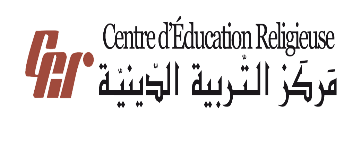 مَركَزُ التَّربِيَّةِ الدّينِيَّة
يُقَدِّمُ كِتابَ الأساسيّ الثّالث
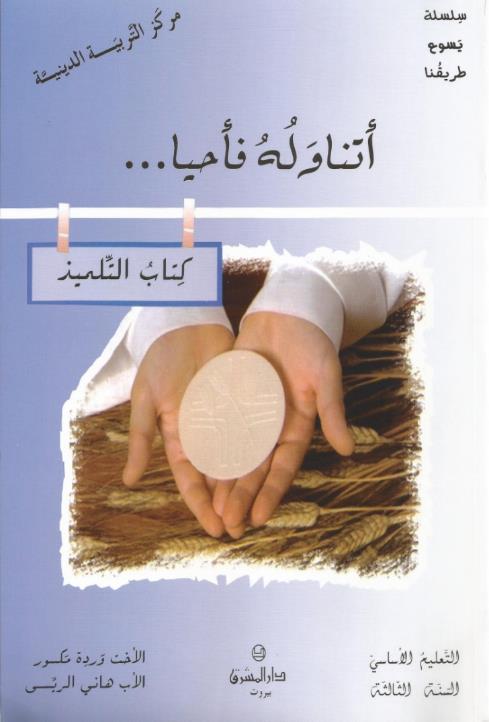 اللِّقاءُ الخامس
«أيُّ أرضٍ أنا؟»
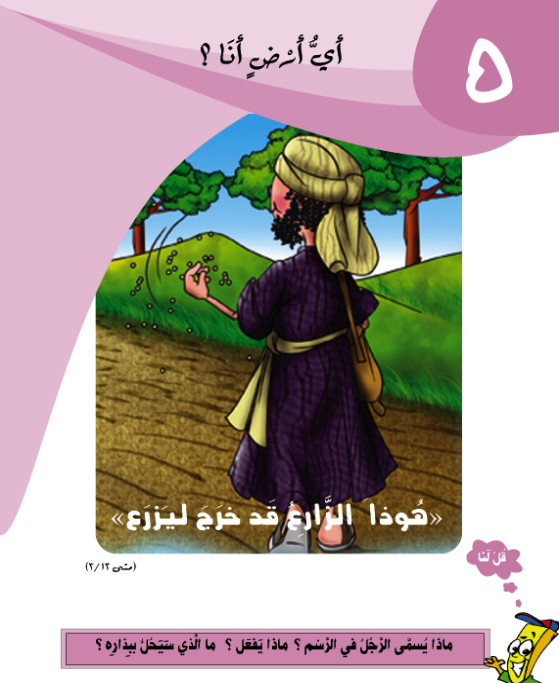 سلام المَسيح أصدقائي... لِقاءْنا اليَوم عن مَتَل عَطَا يسوع! تابْعُوني منيح ورَكزوا معِي!
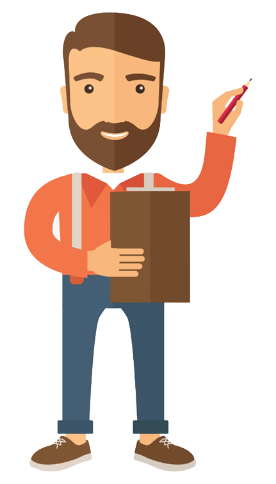 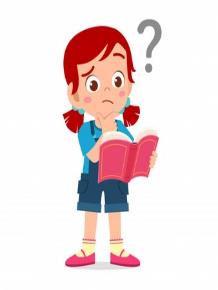 شو بدنا نعمل اليوم بهَاللِّقاء؟
نربُط بَين الزَّارِع وبَين اللّهِ يلّي بيزرَع فينا الكَلمة وبيَتركلنا الحُرِّيَّةَ لنكون أَرض طَيِّبَة أو ما نكون.
نتنبّه إنَّو كَلمة اللّه بالكتاب المقَدَّس لازِم توقَعْ بِ أرض طيْبِة حتّى تُثْمِر وتكُون فاعلِة.
أَصدِقائي! طلَبِت مِنْكُن المَرَّة المَاضْيِة تِحْفَظُوا القِسم التّانِي من صَلاة النّؤمن!
مين حِفظها؟
يلّا قولوهَا مَعي ع صوت عالي مع الحركات!
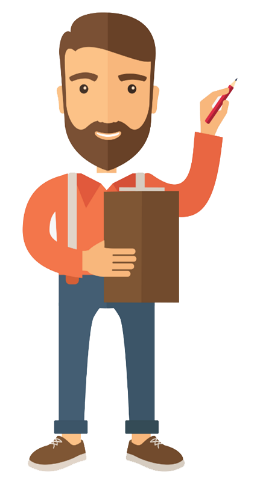 وهلّق رح أطلُب منكُن تِتْأمَّلوا مْنِيح هَالصّورة.
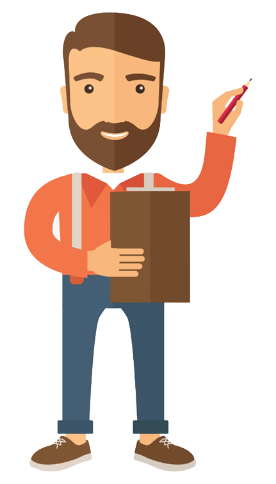 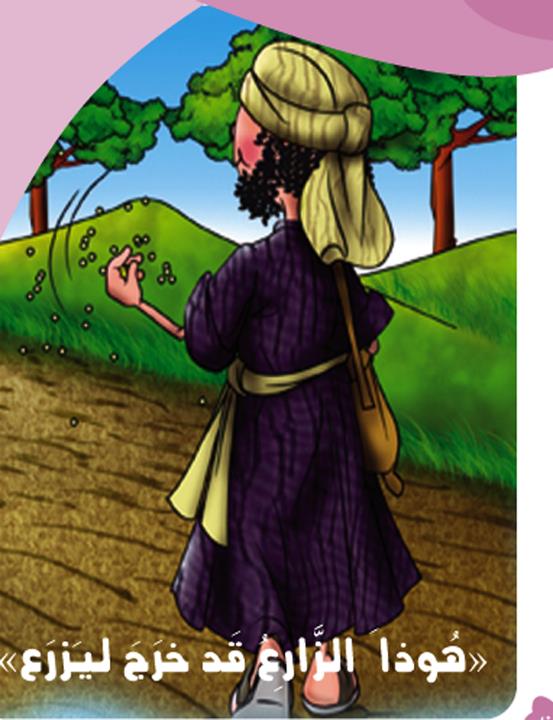 شو مِنسمّي الرّجّال يلّي بالصّورة؟
شو عَم يعمِل؟
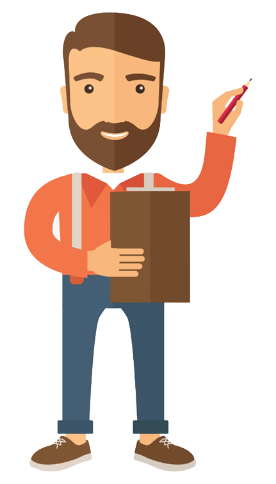 شو رح بِيصير بالبذُور يلّي عم يرميها برأيكن؟
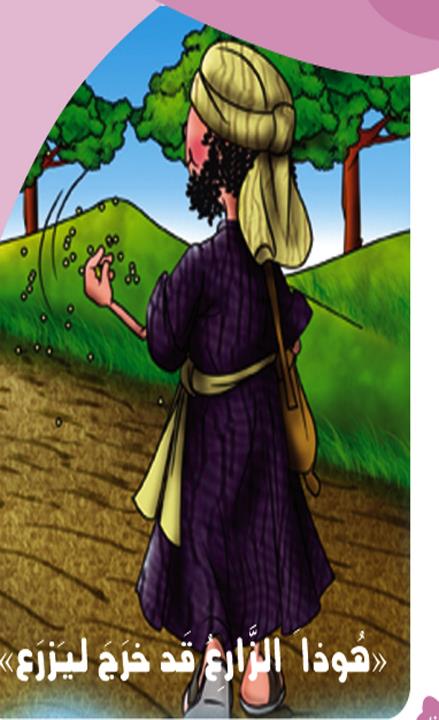 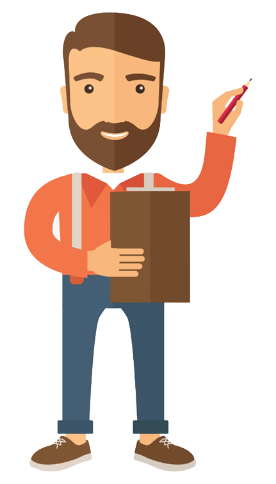 مين حكِي عن هالزّارع؟
وَين؟
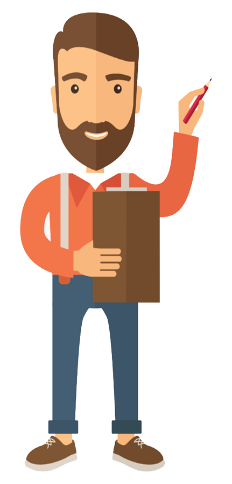 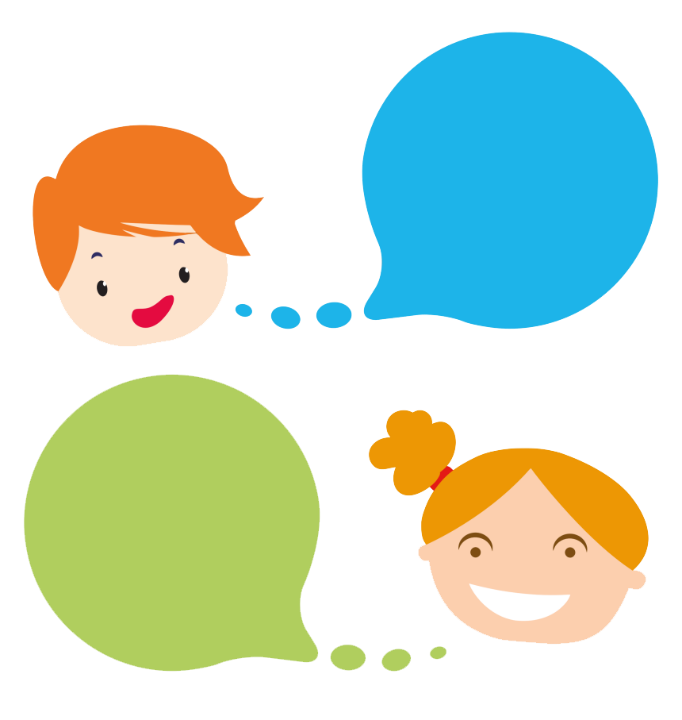 يسوع ،
 بالكتاب المقدس
العهد الجديد!
يلّي كَتَبوه الإنجيليّين : متّى، مرقس، لوقا ويوحنّا
برافو! وهلَّق رَحْ نِصغِي لمَشهَد من إنجيل مَرقُس ويسوع عطى مَثَل الزَّارِع، ليعَلِّم النّاس 
عن كلمة اللّه.
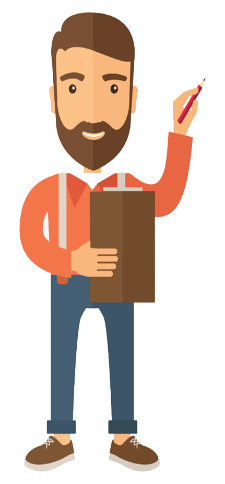 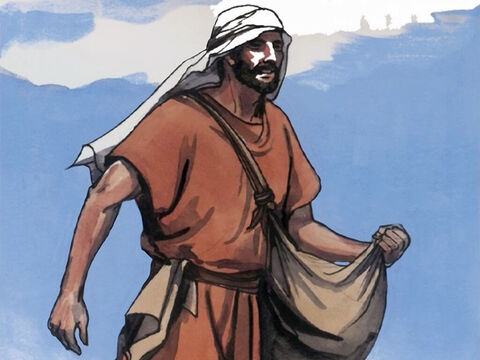 راح الفلاح
 تَ يِزرع.
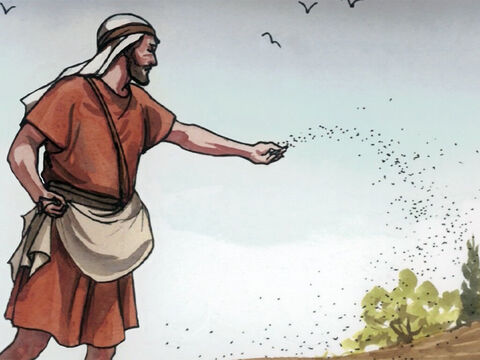 هوّي وعَمْ يَزْرَع،
 وَقِع شويّة بزور 
 عَ طريقو...
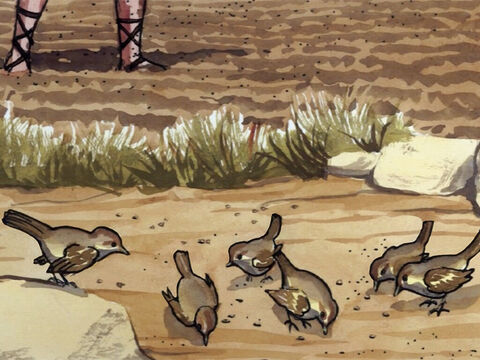 وأجُو طيور 
السّما أكَلُوُون.
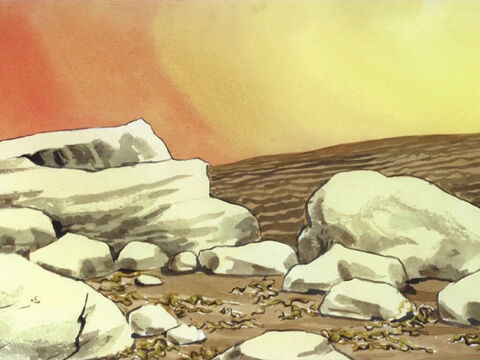 وشوّية بزور، وَقْعُو عَ أرض كلّها بَحص وحْجار،
وما فيا تراب كتير...
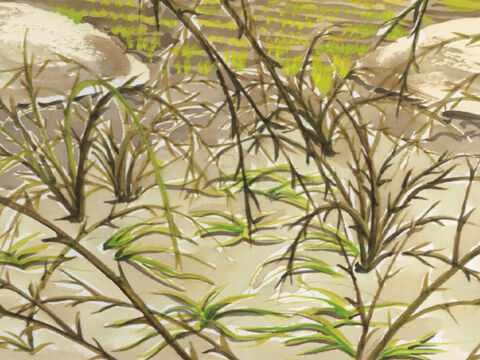 وفرَّخو بِسَرعا، 
لأنوّ تَرْبَتُن مش غَميقا.
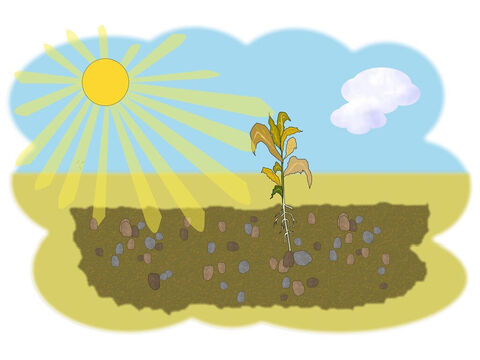 وبس شَرَقِت الشّمس
 احتَرَقُو ويبْسو، 
لأنُّن بلا شلوش!
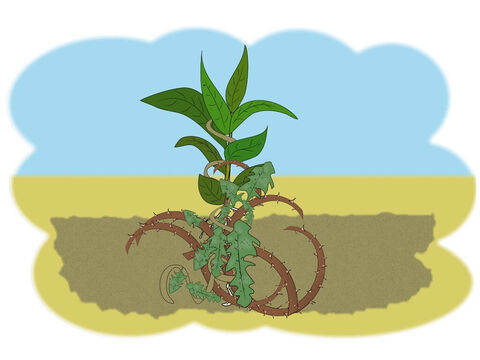 وشوّية وَقْعُو بين الشّوك،
 بس خَنقُن، وما حَمَلُو.
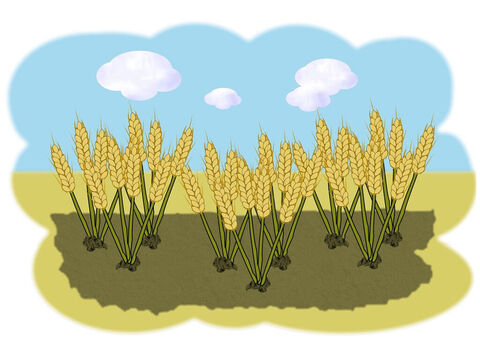 وشوّية وقعو بأرض طيّبة، 
وفَرّخو وكَبْرُو، وحَمَلُو، 
حبّة حَمَلِت تلاتين، وحبّة ستّين، وحبّة  ميّة
وَهَلَّق كِلّ واحَد قِدّامو، يَعمُل النَّشاطات يلي بالكتاب ويلّي رَحْ تشوفُوها هَون.
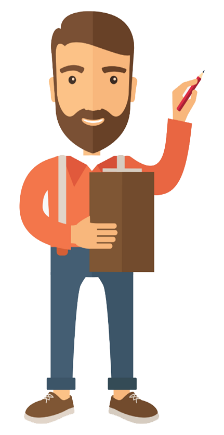 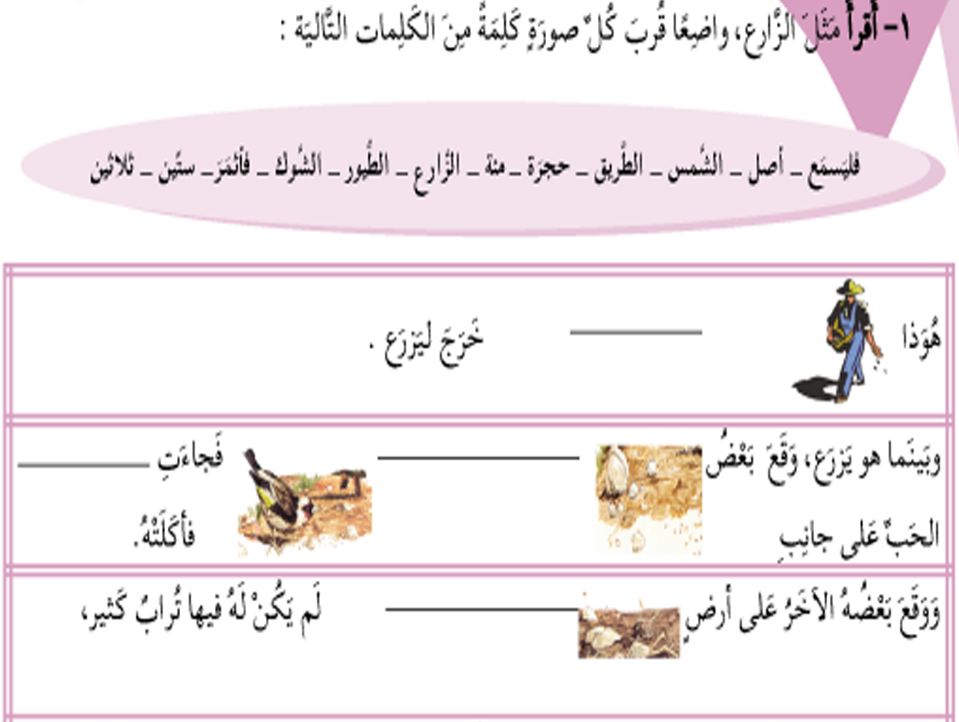 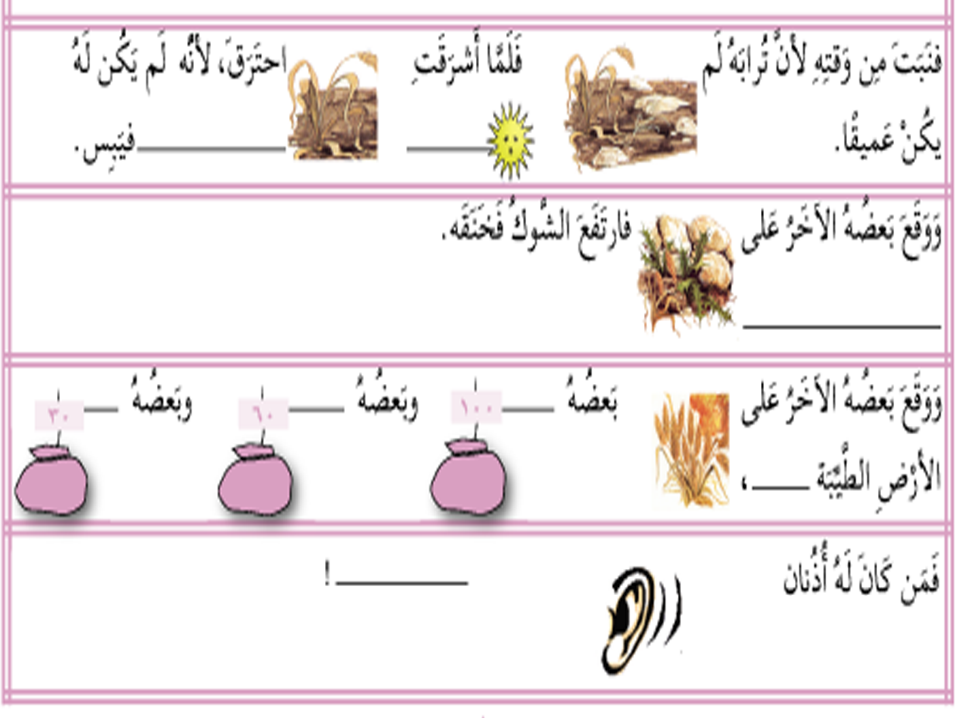 الإجابة
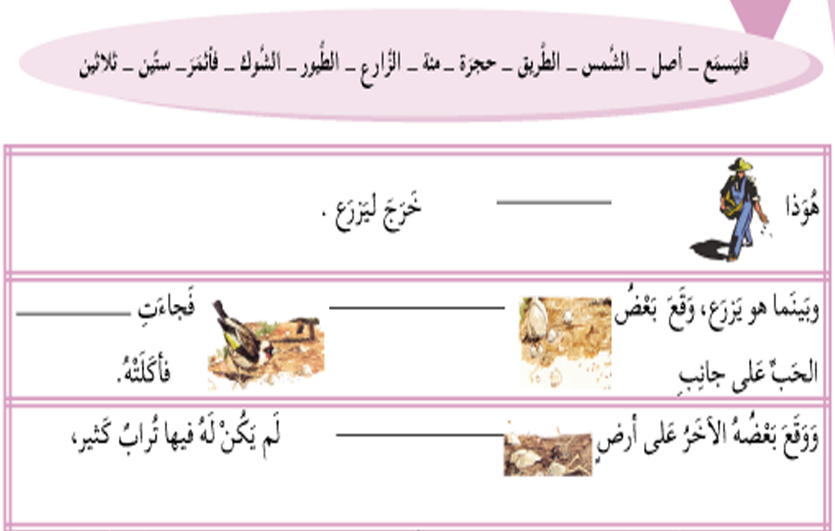 الزّارِع
الطّيور
الطّريق
حَجِرة
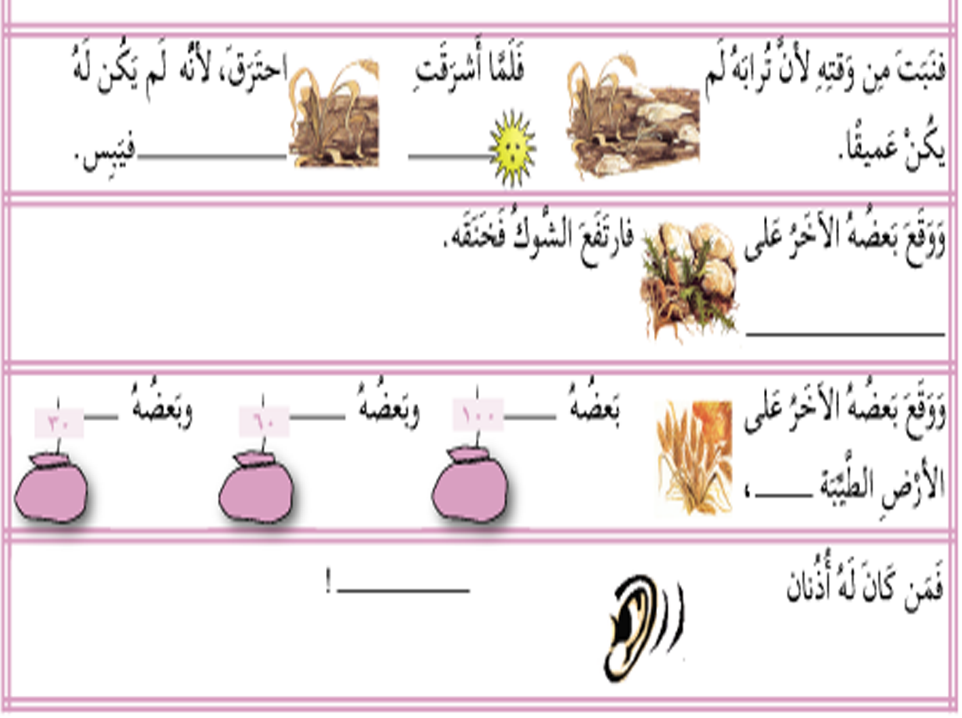 أصل
الشمس
الشوك
ثلاثين
ستين
مئة
فأثمر
فليسمع
كيف يُكَلِّمُني الله؟
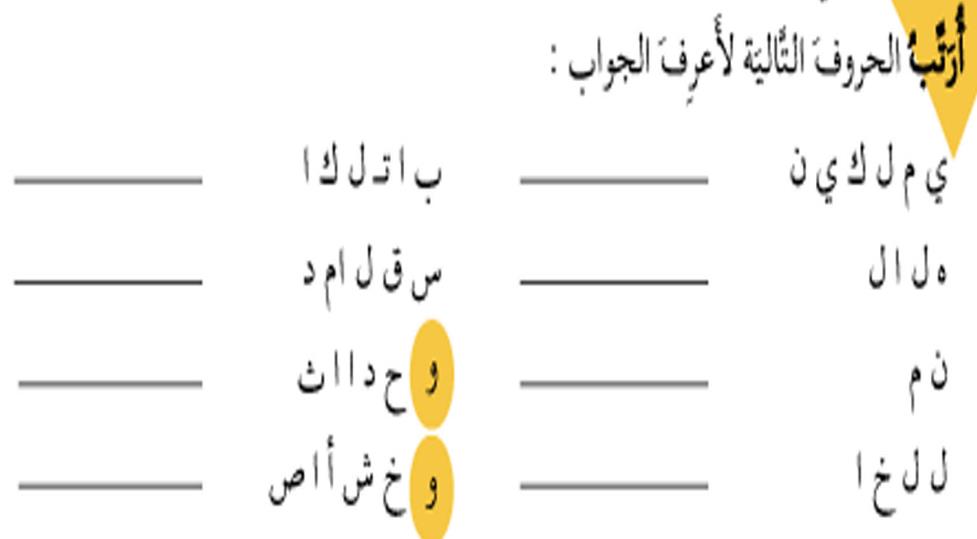 الإجابة
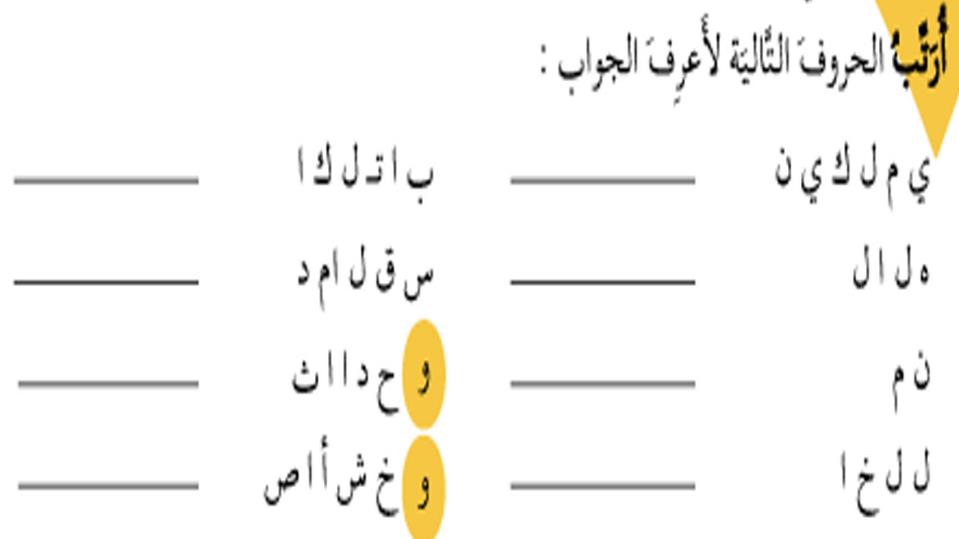 يكلّمني
الكتاب
الله
المقدس
أحداث
من
خلال
أشخاص
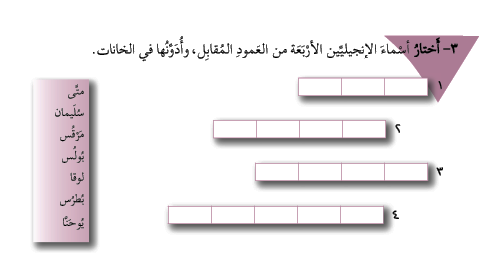 الإجابة
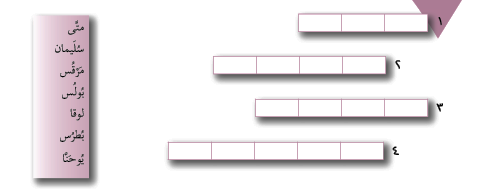 ت
ى
م
م
س
ر
ق
و
ق
ا
ل
و
ح
ي
ن
ا
وهلّق، رَح مِنْصَلّي سَوا الجزء التّاني من صلاة النّؤمن ورَحْ إطلُب منكُن تِحْفَظوه مْنِيح!
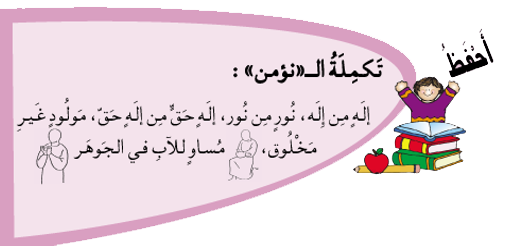 والختام مع هالصّلاة
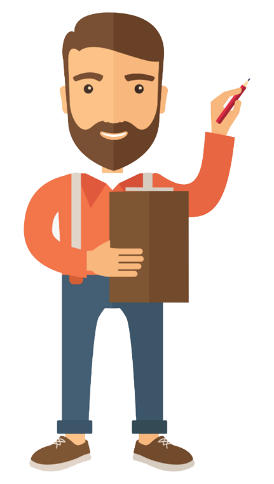 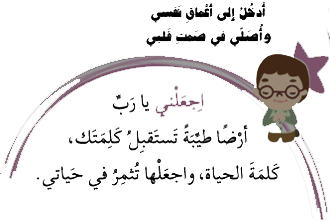 يلا باي بشوفكن الاسبوع القادم
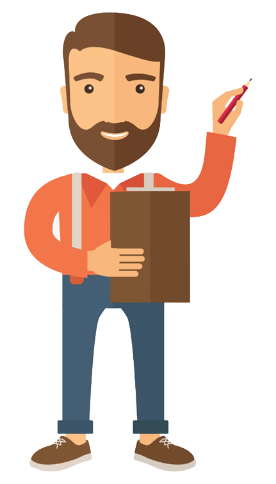